Introduction
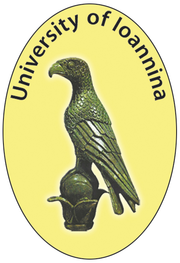 Λ5ΚΙΝΗΤΑ ΚΑΙ ΑΣΥΡΜΑΤΑ ΔΙΚΤΥΑ
Course Details
Instructors: Evangelos Papapetrou, Christos LiaskosEmail: epap@cse.uoi.gr, cliaskos@uoi.gr 

Class Hours: Wed: 15:00-18:00 (Teams)
Contact:Teams channel
Introduction
2
Outline
Course Info
Prerequisites, bibliography, grading, announcements
Course contents and structure
Introduction
3
Prerequisite knowledge
You will need:
A working knowledge of wired/wireless networks
General programming skills
Good knowledge of English
Introduction
4
Bibliography
Scientific articles
provided on-demand by the instructors
Introduction
5
Grading
Two approaches, depending on how things progress:
One final course exam
The usual stuff..
OR: research projects
You will study a paper and improve upon it
Personal projects (Team projects  more work)

AND 
Presentation of a scientific work 
based on a paper provided by the instructors
Introduction
6
Course Announcements
Via the course web-site
http://www.cse.uoi.gr/~epap/L05/
Introduction
7
Lecture plan
Part A (Instructor E. Papapetrou)
Beyond traditional wireless/mobile networks
Brief history of wireless/mobile networks, mobile and ad hoc networks, challenges
Wireless Networks evolution
current trends, research challenges
Part B (Instructor C. Liaskos)
Software defined Networking
Brief history, foundational network, model, tools and research challenges.
Introduction
8
Structure of the course: Part Α
The history of Wireless and Mobile Networks
Types and architectures
Mobile networks without infrastructure
Mobile ad hoc networks, Opportunistic Networks
Experimenting with mobile networks
Infrastructured networks and evolution
4G, 5G and beyond, network slicing, etc
Introduction
9
Structure of the course: Part B
SDN: Why (now)?
The OpenFlow standard.
Experimenting with SDN. 
Automating network operation with SDN.
Industry trends and standards.
 Network Slicing and Algorithmic problems in SDN.
Introduction
10